Het HartDeze powerpoint is gebruikt voor een gastles in november 2019 door verpleegkundige en praktijkopleider Jannie Elzinga  van de afdeling cardiologie.De inhoud is nu aangepast voor online les i.v.m. alle corona maatregelen.Versie december 2020
Doelen van de les
Benoemen bouw en werking van het hart
Kennis hebben van ziekten van het hart -  coronair lijden
Filmpje:
https://youtu.be/fXQTeS8f9wY
Kennistest het hart
Vraag 1: Wat is de Latijnse benaming van het hart?
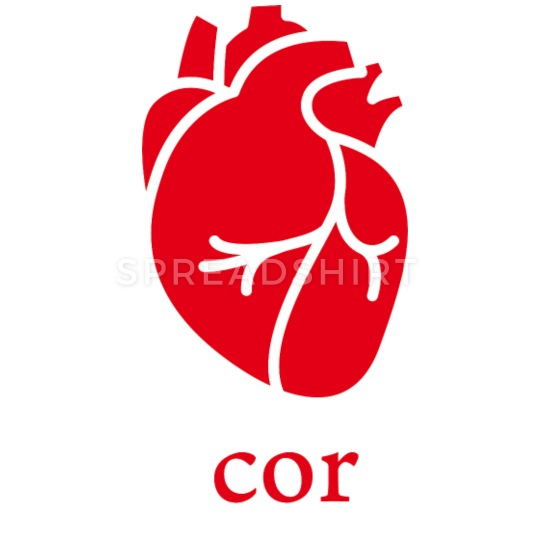 Vraag 2:Hoe groot is het hart?
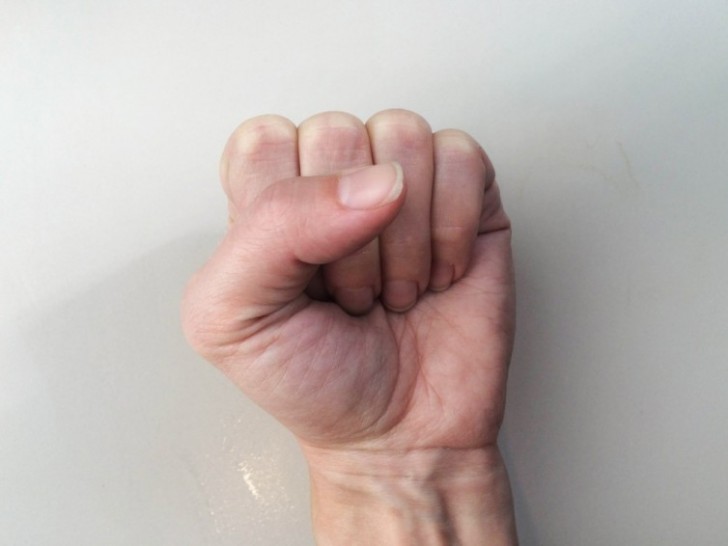 Vraag 3:Benoem alle onderdelen op het plaatje
Vraag 4:Wat is de grote bloedsomloop?Vraag 5: Wat is de kleine bloedsomloop?
Vraag 6:Wat is de functie van de hartkleppen?
Bloed stroomt in de juiste richting

Openen en sluiten op geleide van de bloedstroom
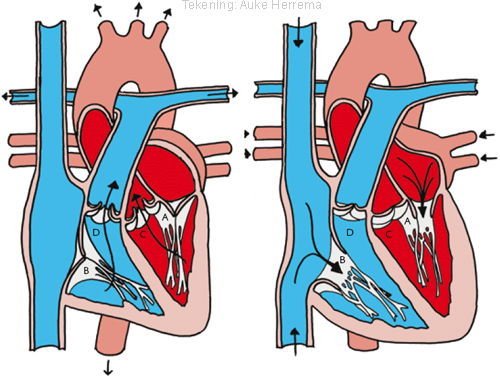 Vraag 7:Welke soorten hartkleppen zijn er?
2 slibbig: “parachute”

Mitralisklep  
Tricuspidalis klep

3 slibbig: “mercedeslogo”
Aorta klep
Pulmonalisklep
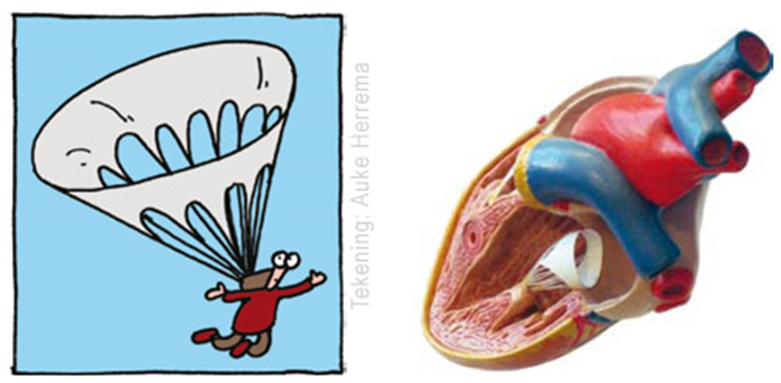 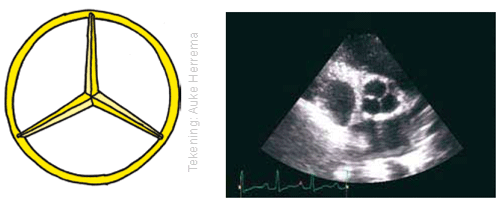 Vraag 8:Wat is bloeddruk en hoe ontstaat het?
Vloeistofdruk in de slagaders:

Systolische druk (bovendruk): 
maximale druk in aorta tijdens samentrekken van linkerkamer
Diastolische druk (onderdruk): 
minimum van druk tussen twee samentrekkingen (rustfase van het hart)
Wie meet er wel eens bloeddruk met de hand op de afdeling?
Vraag 8:Hoe komt het hart zelf aan zuurstof?
Via de kransslagaders
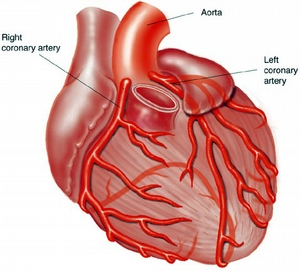 Het zieke hart
Welke problemen kunnen voorkomen:

Zieke kransslagaderen –  coronair lijden
Hartinfarct - myocardinfarct
Kleplijden
Ritmeproblemen
Aangeboren hartafwijkingen
Hartfalen – decompensatio cordis
Aorta afwijkingen
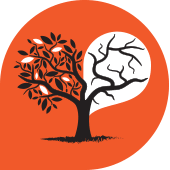 Ziekten van de kransslagaders
2 symptomen van coronair lijden:
Angina pectoris=
pijn op de borst tgv 
vernauwde coronair(en)
Hartinfarct= 
afgesloten coronair(en)
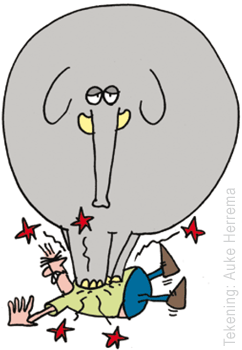 Oorzaak ziekten van de kransslagaders
Atherosclerose = 
Vetophoping in binnenbekleding van (krans)slagaders.
Risicofactoren zijn
roken, 
hoge bloeddruk, 
hoog cholesterol, 
diabetes, 
familiair,
stress
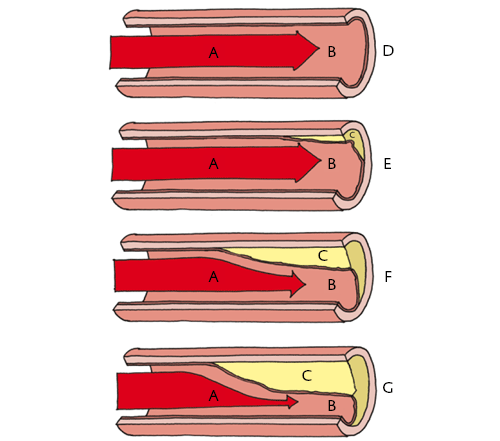 Verschil angina pectoris en hartinfarct
Symptomen van een hartinfarct
Diagnostiek hartinfarct- met welke onderzoeken kan een infarct aangetoond worden-
ECG
Een hartfilmpje kan afwijkingen aantonen


Bloedonderzoek: 
verschillende labwaarden kunnen hartproblemen aantonen (een voorbeeld is het enzym troponine wat stijgt bij een hartinfarct)
Let op: deze labwaarden hoef je niet te leren voor de toets

Combinatie: diagnose/grootte infarct
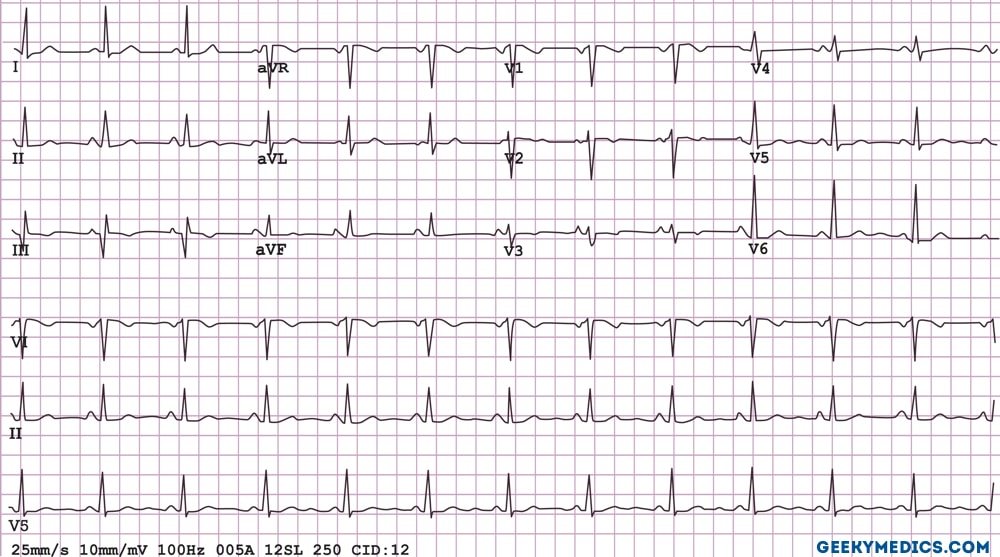 Behandeling van een hartinfarct
De behandeling is er op gericht om zo snel mogelijk de  kransslagader(s) weer open maken!  
		“Time is muscle”
 (het hart is een spier, dus hoe sneller er wordt behandeld hoe meer er van de hartspier gezond blijft)

Behandelen kan door:
Dotteren (PCI)
Bypassoperatie (CABG)
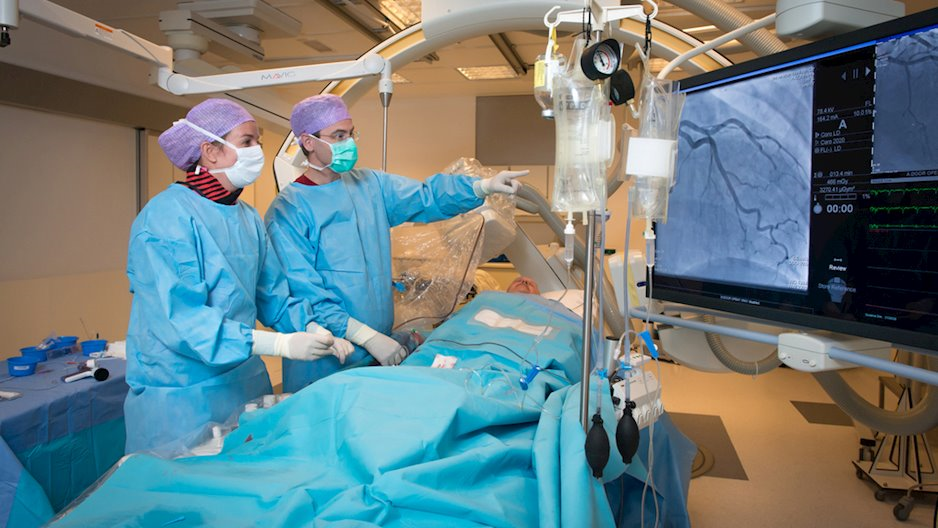 Dotteren
Dotteren = hartkatheterisatie= 
          Tijdens het dotteren wordt een ballonnetje opgeblazen en
            eventueel een stent geplaatst (zie het plaatje)
https://www.hartstichting.nl/hart-en-vaatziekten/behandelingen/dotter-en-stentbehandeling
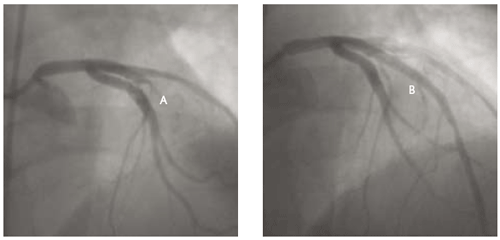 Bypass operatie
Uitleg:
https://www.hartstichting.nl/hart-en-vaatziekten/behandelingen/bypass-of-omleidingsoperatie
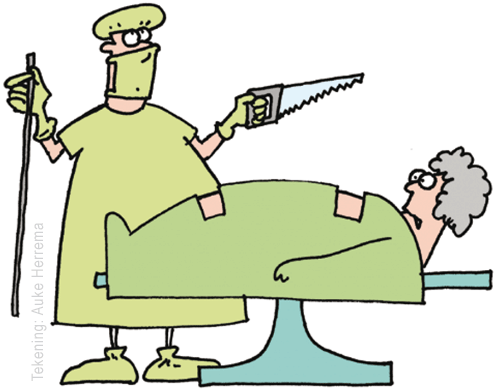 Bypass operatie
Wanneer dotteren en wanneer een bypass operatie?
Dotteren:
Als POB (pijn op de borst) niet met medicatie is te behandelen of tijdens de acute situatie van een hartinfarct

Bypass: 
wanneer teveel kransslagaders verstopt zijn,
De verstopping zit op een moeilijk bereikbare plaats,
Verminderde pompfunctie van het hart.

Weetje: In 1967 is de eerste bypassoperatie uitgevoerd.
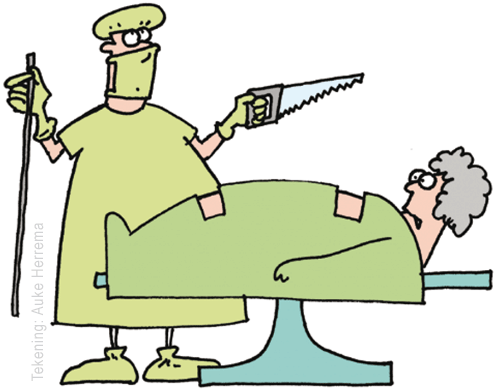 Bedankt en tot ziens!Mocht je nog vragen hebben n.a.v. deze powerpoint neem deze dan mee naar de SLB- les.
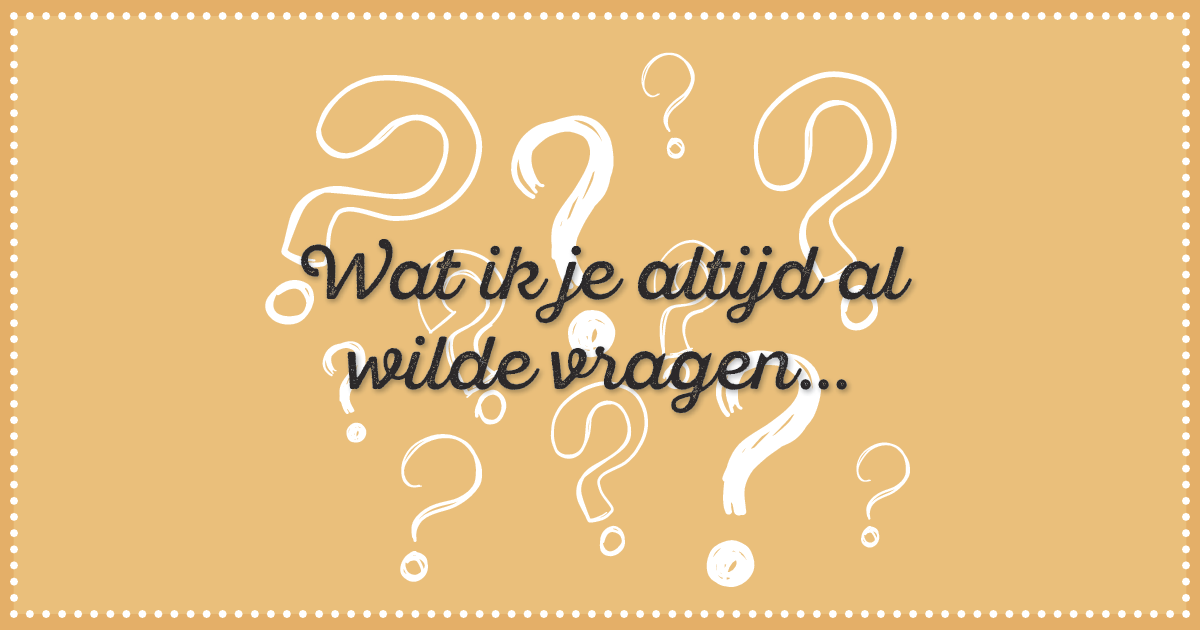